Epilepsy
By Oumaer Akther (FY1 Warwick)
Objectives
To define seizures and epilepsy
To differentiate between other causes of seizures/unconsciousness
Classify epilepsy subtypes
Investigate a first seizure
Understanding of management strategies
Manage status epilepticus
Statistics
Epilepsy is the most common serious neurological disease.
5% (1 in 20) people will experience an epileptic seizure at some point in their lives!
Males and females similarly affected
Commonest ages are childhood/adolescence (congenital causes) and in the elderly (cerebrovascular & neurodegenerative) 
Over 40 different types of seizure
Two main categories: Focal/Partial and Generalised
Definitions:
Seizure: Sudden onset, transient disturbance in neurological function associated with abnormal/excessive neurological discharge.

Epilepsy: Recurrent seizures in the absence of an acute cerebral insult/immediately identifiable cause.
Aetiology
Idiopathic (60%)
Structural
Trauma
Infection
Stroke
Genetic
Epilepsy as primary consequence
Complicated multiallele inheritance
SYN1 mutation
Disorders which cosegregate with epilepsy 
Autism
Tuberous sclerosis
Aetiology
Changes in neuronal excitability

Reduction in GABA
Increase in Ach transmission
Increase in NA+ transmission
Decrease in K+ transmission
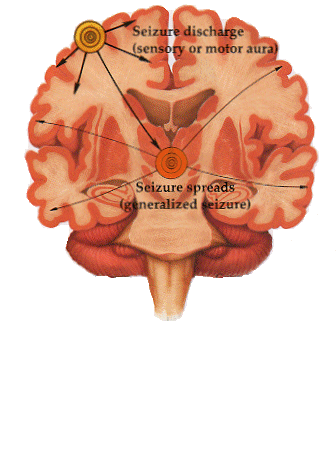 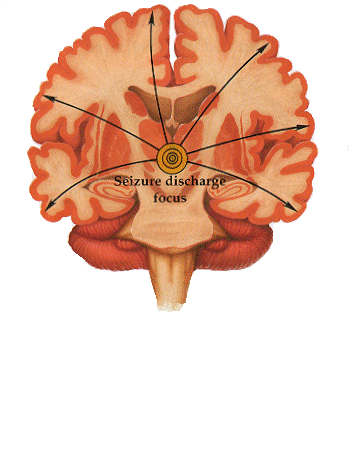 [Speaker Notes: GABA acts at inhibitory synapses in the brain by binding to specific transmembrane receptors in the plasma membrane of both pre- and postsynaptic neuronal processes. This binding causes the opening of ion channels to allow the flow of either negatively charged chloride ions into the cell or positively charged potassium ions out of the cell. This action results in a negative change in the transmembrane potential, usually causing hyperpolarization.
Examples of GABA receptor ligands are barbiturates and benzodiazepines]
Common Epilepsy syndromes:
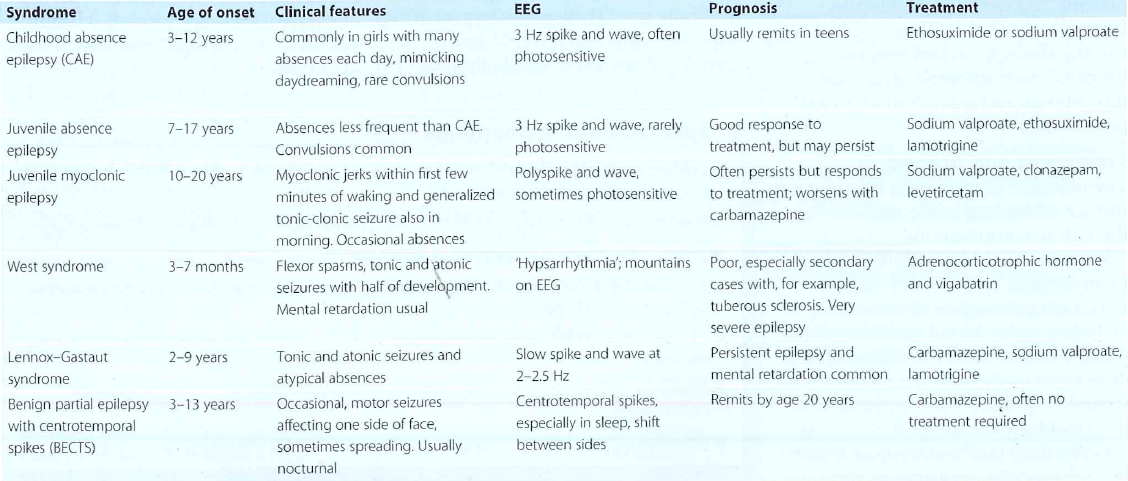 Other causes of seizures:
Febrile convulsions (33% recurrence; 2% epilepsy risk)
Breath holding attacks
Reflex anoxic seizures
Cardiac Arrythmias
Trauma
Electrolyte abnormalities 
Hypoglycaemia
Sepsis
Alcohol and alcohol withdrawal (DTs)
Tumour
Classification:
Partial (focal)
Simple (no impared consciousness)
Complex  (impaired consciousness)
Secondary generalised

Generalised
Tonic-clonic (also Tonic, clonic)
Absence
Myoclonic
Simple Partial Seizures
Simple partial seizure, patient conscious and aware

Temporal foci often associated with auras and hallucination

Frontal foci ‘motor seizures’, stiffness/jerking in limbs, if this spreads known as ‘Jacksonian seizure’

Parietal foci ‘sensory seizures’, tingling/warmth on ipsi side

Occipital foci generally preceded by visual hallucinations light/colour
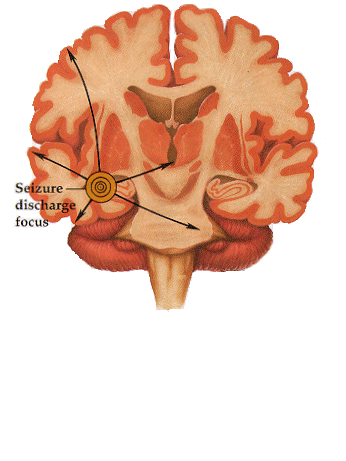 LCP
RCO
Normal		Seizure
Complex Partial Seizures
Altered consciousness, but may seem fully aware

Symptoms: automatisms (chewing, swallowing, repeated displacement behaviour)

Prior to onset may experience sense of déjà vu/jamais vu, perceptual changes, auras

Generally temporal lobe in origin, can progress to generalised
LFT
RFF
Normal		Seizure
Generalised Tonic-Clonic (grand mal)
Easiest to diagnose, but no warning of onset

Whole brain involved

Symptoms:

Tonic phase - whole body stiffness, breathing may stop (cyanosis), loss of bladder control
Clonic phase – muscle jerks

Followed by unconsciousness, muscle relaxation, slow regain of consciousness, sleepy, headaches and aching limbs, no recall of episode
LFC
RFC
Normal		Seizure
Absence Seizure (petit-mal)
Part of the generalised seizure spectrum

Rare in adults, generally starts between 4-8 yrs

Girls > Boys

Transient LOC – often with open, blinking eyes or twitching mouth movements

Duration: < 30secs

EEG: Typically 3Hz spike & wave abnormality
LFC
RFC
Normal		Seizure
Primary or Secondary generalised?
presence of an aura or observation of any focal feature, e.g. twitching of one extremity, aphasia, tonic eye deviation

presence of a post-ictal - post-seizure - focal neurologic deficit - Todd's paralysis
Investigations
Bedside – BMs, ECG, Urine dip
Bloods – FBC, U&Es, LFTs, CRP, Calcium, Mg, PO4, Glucose
Imaging – CT head, MRI
Special tests – EEG
Electroencephalography (EEG)
Done only to support a diagnosis of epilepsy in patient in whom the clinical history suggests that the seizure is likely to be epileptic in origin
Useful to differentiate between epilepsy syndromes
Should not be used in isolation to diagnose epilepsy
Consider sleep-deprived EEG to decrease false positives
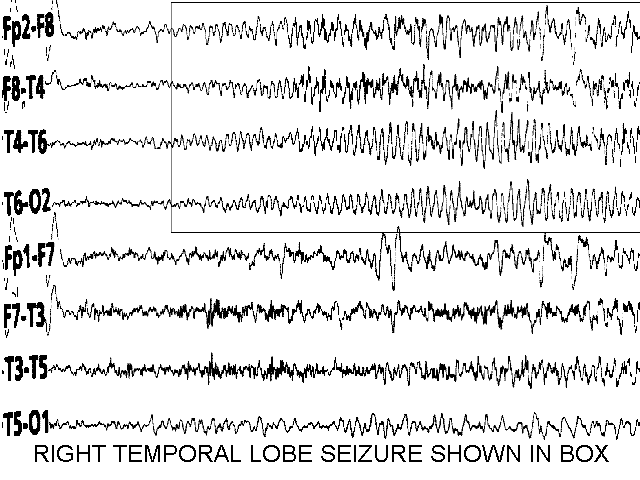 Mechanism of action of AEDs
AEDs redress the balance between neuronal excitation and inhibition
3 major mechanisms
Modulation of voltage gated ion channels
Enhancement of GABA mediated inhibitory neurotransmission
Decrease of glutamate mediated excitatory neurotransmission
First line AEDs and seizure types
Generalized onset seizures
Partial onset seizures
Simple/Complex     secondary generalized
Partial		tonic-clonic
Myoclonus      Absence    Gen tonic-clonic
1st line:	Valproate


Alternatives: Lamotrigine
		Topiramate
		Levetiracetam
1st line:      Carbamazepine
		Lamotrigine

Alternatives: Topiramate
		Levetiracetam
General Principles
use 1 AED
low and slow
titrate to seizure control or SE
no response add 2nd AED
(check compliance – ask pt/drug levels)
if responds to 2nd AED, consider withdrawal 1st AED
A degree of trial and error involved
Phenytoin
Hypotension
Arrythmias
Agranulocytosis
Skin reactions
PCOS

Valproate
Wt gain
PCOS
Pancreatitis
Hair Loss
Hetotoxicity
Carbemazepine (Na Blocker)
Sedation
Amnesia
Ataxia, diplopia
Hyponatraemia
Myelosuppression
Decrease effect of OCP (2x dose)
Lamotrigine (increase glutamate)
Cerebellar probs
Skin reactions (SJS)
Hepatotoxicity
Prognosis in epilepsy
60% will be well controlled on one drug
47% on 1st monotherapy
13% on 2nd monotherapy
3-15% will be controlled on 2 drugs
					Kwan P and Brodie MJ, NEJM 2000

Guidelines suggest that if two standard AEDs fail, epilepsy surgery should be considered where appropriate
Clinical Scenario:
A 62 year old man presents to A&E after his wife called an ambulance when he woke her up having what appeared to be a fit.  He was shaking and jerking all over his body, would not respond to her and had soiled himself.  He was brought to A&E and despite the paramedics giving 10mg of IV diazepam (there is no IV lorazepam) he is still fitting. 
How would you manage this gentleman acutely?
Status epilepticus
Seizures lasting >30 minutes or repeated seizures without intervening consciousness.
Prolonged seizures can cause permanent brain damage due to hypoxia, hypotension, cerebral oedema and neuronal injury.
Damage is proportional to seizure duration, with mortality rates of 15-30%
Good prognosis:
Patients with epilepsy and metabolic disturbances
Bad prognosis:
Global hypoxia, structural damage or infective lesions
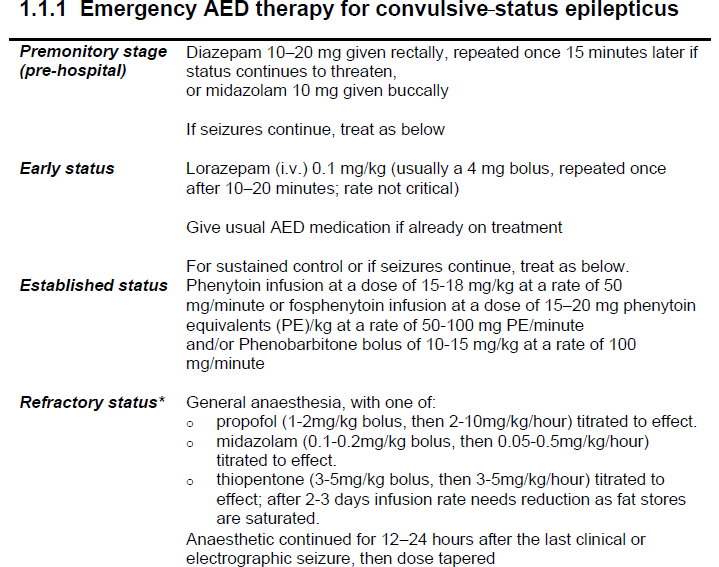 Afterwards...
He is managed by the acute medical team and his seizures terminate.  He is drowsy and post ictal.  You obtain history from his wife that he has been complaining of a headache for the last few weeks and the last 2 days has had some blurred vision.  He went to bed early last night after he vomited.  His wife tells you he seemed more confused yesterday and she was worried but he refused to see his GP.  Normally fit and well.  No regular mediations and no allergies.   Examination when he is more alert is mostly unremarkable except for an element of subtle left sided weakness and inco-ordination.
Questions:
What are your differentials for this gentleman? (make sure these include all important differentials that must be ruled out)
How would you investigate this man?
What would your long term management plan be for him?
What is the classification system for epilepsy?
What is the current DVLA advice on driving with epilepsy?
Driving and Epilepsy...
Cit is illegal to drive a motor vehicle if any form of seizure or any episode of unexplained LOC has occurred during previous year.
If suffered epileptic attack whilst awake no driving licence to be issued for 1 year post attack
If suffered  epileptic attack whilst asleep, must refrain from driving for 1 year unless has attacks exclusively whilst asleep for past 3 years.
For UK Group 2 drivers (vocational & truck drivers)
Must be free of attacks for > 10years
Must not have taken anticonvulsants during this time.